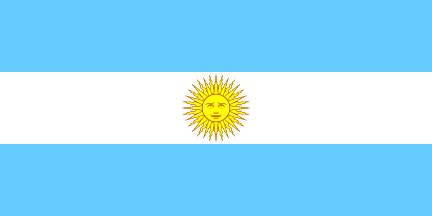 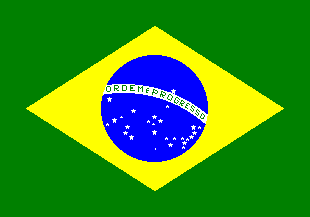 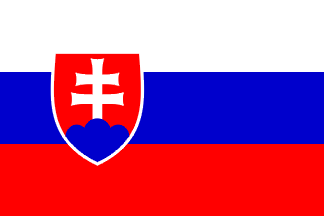 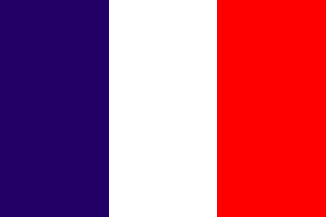 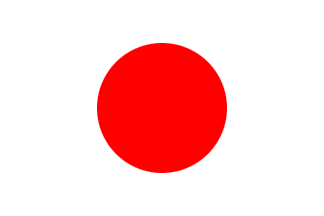 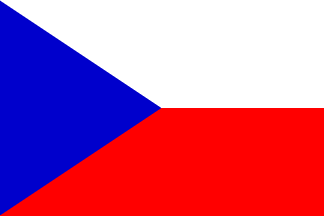 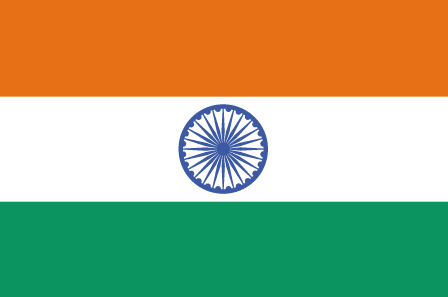 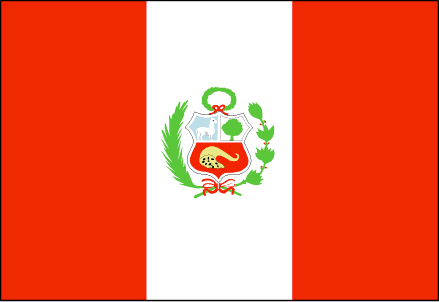 Rotary Youth Exchange
101
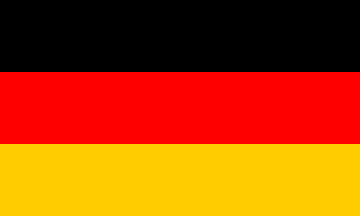 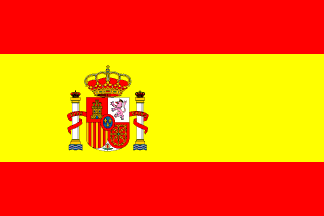 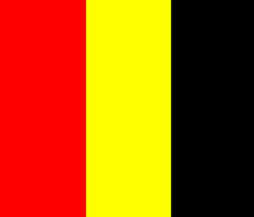 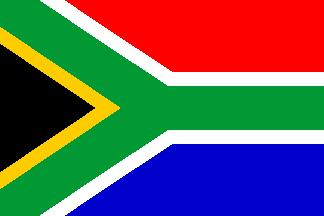 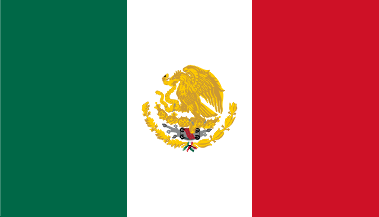 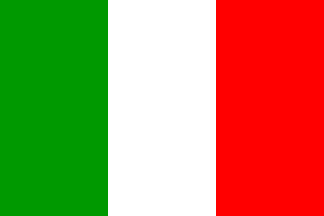 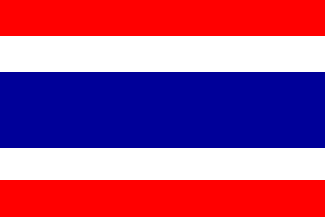 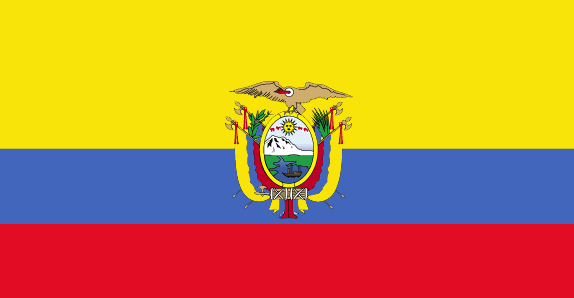 ROTARY YOUTH EXCHANGE 101
SCRYE
WINTER MEETING
JANUARY 26-28, 2018
Rotary Youth Exchange 101
Presenter
Doug Peterson, District 6000
Chairman, District 6000 Youth Exchange

Presentation By – 
Cindy Harrison, District 5510
President – SCRYE – 2013-2014
Updated by DFP
The Path To YEO
Conned into hosting during school choir concert
RYE
I knew I shouldn’t have missed that mtg
Child went on Exchange
Rotex
Rotarian
Club YEO
RotaractMember
The History of RYE
The first exchanges began in 1927 involving only European students.

Exchanges between California and Latin American countries started in 1939.

Activities spread to the Eastern United States in 1958.

Youth Exchange became an official program of RI in 1972 and currently exchange over 8000 students a year.

We are the only program that is 100% volunteer staffed at a local level.
Who is SCRYE
South Central Rotary Youth Exchange
We are comprised of 37 districts in 18 States
Founded in early 80’s
Provides training, orientations
Allows you to run the program as you see fit, as long as you conform with RI, DoS, and CSIET regulations
Provides Promotional materials 
Provides all materials needed to operate an RYE program via their Board, Management Committee and Committee members 
www.scrye.org
Acronyms in the RYE World
YEO:   Youth Exchange Officer – Club or District
YPO:   Youth Protection Officer
DoS:   Department of State
LC:   Local Coordinator
RO:     Responsibility Officer – reports to DoS
ARO:   Area Responsibility Officer
Rotex: Former ROTary EXchange students
SEVIS: Student & Exchange Visitor Information 		System
CBC:    Criminal Background Check
CSIET: Council on Standards for International   		Educational Travel
Timeline For Outbound Program
Notification of Acceptance into program & contact foreign YEO’s for possible exchanges
Audit information due
Club Compliance Forms for next year
Orientation of outbounds, 
Finalize Exchanges and clubs
Have your LC’s complete volunteer apps, CBC and DoS test
Recruit Outbound 
Students
District
 Interviews
Club Interviews 
& Selection
September
October
November
December
January
February
Notification of
Country Assignment, 
Outbound Orientation & RYLA
Final Orientation and 
Research Paper; guarantee forms returned
Students will purchase tickets, obtain visa
Departure to Assigned
Outbound Country
March
April
May
June
July
August
Timeline For Inbound Students
Homesickness
Increased Cultural Understanding
Finish and Submit Audit
Tour Application Deadlines
Welcome your new inbound class and send all arrival reports to your ARO.  August is also the month of  your inbound orientation
Prepare student for move to 2nd family & ensure all forms completed
Host Family Follow Up Visit
Not conducted by LC
Make sure you are getting the
Counselor & LC log monthly
Good Bye Inbounds
July
August
September
October
November
December
Collect Host Family Evaluations
Prepare students for Goodbyes and 
Re-entry/culture shock when they go home
Complete all DS-2019 Requests
Student moves to 3rd family, RYLA’s and District Conferences take place
Begin visa Application process
Continue to collect monthly reports, students attend SCYRE Conference
Prepare for student to move to third family in March.  
All paperwork from club and LC completed
Students Return home
If not going on tour
January
February
March
April
May
June
Inbound Forms(in order of use)
IB-1: Club Compliance Certification Form
IB-4:  DoS Letter to Students
IB-5:  Visa Application
IB-0:  DS-2019 Request Forms
IB-6:  Student Request for Visit by Family
IB-8:  English Proficiency Certification
Wilberforce Pamphlet
Host Family Forms(In order of Use)
HF-1:  Host Family Application/Volunteer Application
HFV-1: Reference Report
		(Also conduct CBC at this time)
HF-2: Host Family In-Home Inspection
HF-4: Host Family Orientation 
HF-6: DoS Reguations given to host families
HF-5: Host Family Certification
HF-8:  Second visit to host home (not the LC and in the first two months of student arrival to home)
HFSP-1: Secondary Review of Single Parent Host
HFSP-2: Approval of Single Parent Host
Volunteer Forms
A volunteer is any adult working within the framework of Rotary (ie Rotarians, Rotex over age 18, partners of Rotarians, active community members with the student, etc.)
V-1:  	Volunteer Application
HFV-1:  	Reference Report and conduct CBC’s
V-2:  	Volunteer Orientation Attendance Form
V-3:  	Volunteer Certification Record
SCRYE Districts are Inter-dependent
Each district must maintain standards related to RI certification, as well as CSIET and DoS.
If one district in SCRYE loses certification due to noncompliance, SCRYE as a whole may lose certification (ie. all districts in SCRYE would be noncompliant)
SCRYE exists to help districts maintain certification to provide the best and safest exchanges possible
Who Can I Exchange With?
All Rotary districts may only exchange with districts that are currently certificated through Rotary International.

Every quarter RI publishes a directory (only YEO’s may obtain it on RI database)

Each district in SCRYE is responsible for contracting with foreign partners depending upon need/Ability to place students.
Exchange Partners
You will develop exchange partners that you will want to exchange with every year.  (This can be tricky depending on the students you are sending outbound and if they are able to select their country placement.)
To send an outbound student, you and your clubs must be prepared to receive an inbound student.
Be willing to make new contacts (ask other SCRYE districts for references)
Policies
Every District RYE Committee must have adopted the SCRYE Youth Protection Policy
This includes that all persons with unsupervised, direct contact with RYE students must have sexual abuse and harassment prevention training.
Every Youth Exchange Committee should have the following:
Sexual Abuse and Harassment Reporting Guidelines 
A crisis management plan and team in place
Budget which must be presented to the district/Financial statements to the district.  The district is responsible for making this info known to clubs/Rotarians in your district.
Training
Helpful Websites & Resources
www.scrye.org
www.yeoresources.org
Groups.yahoo.com/group/yeotalk

Also, check out youtube.com for videos by Myra Frost, Central States videos etc.
Attend RI Pre-convention, NAYEN etc